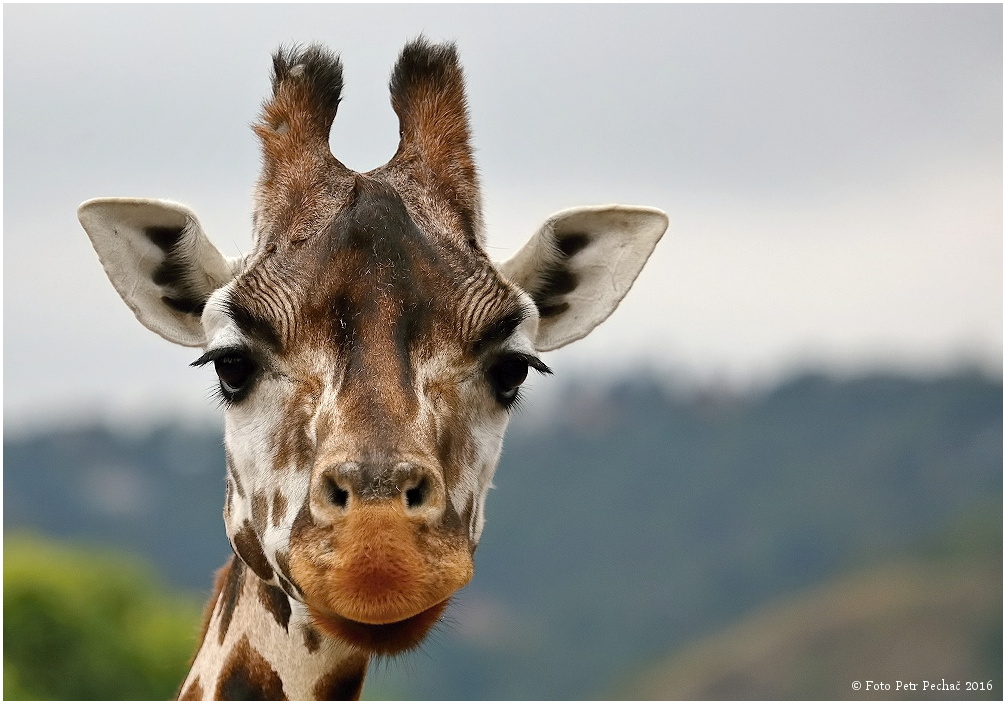 ŽIRAFA ROTHSCHILDOVA
Tereza Štěrbová
8.B
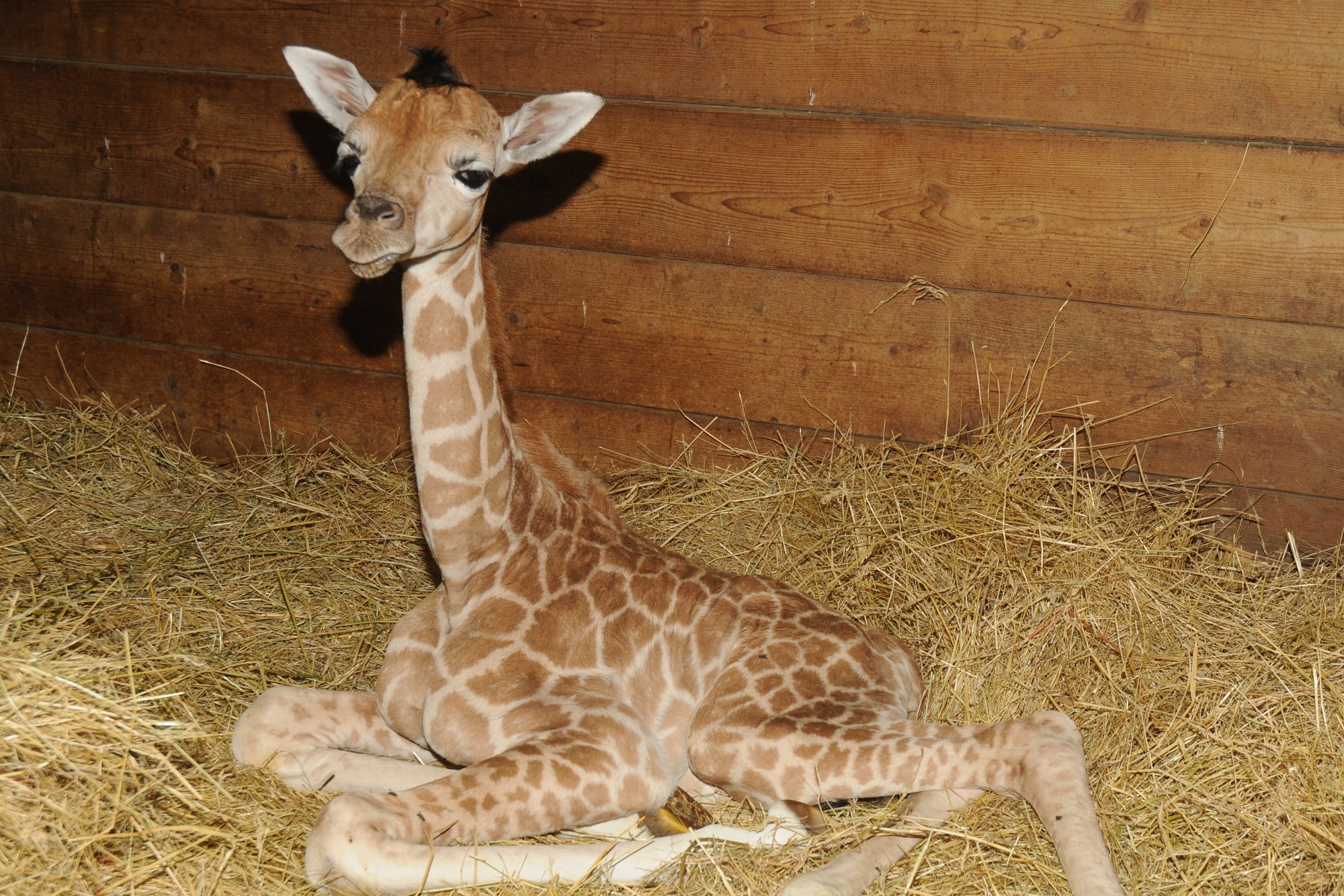 Proč je to rekordman?
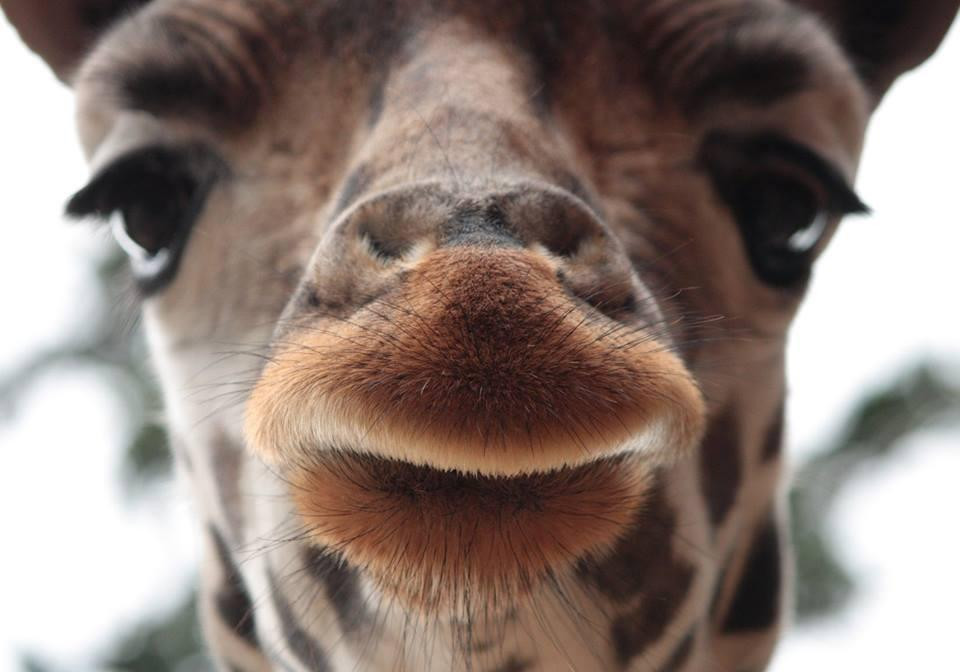 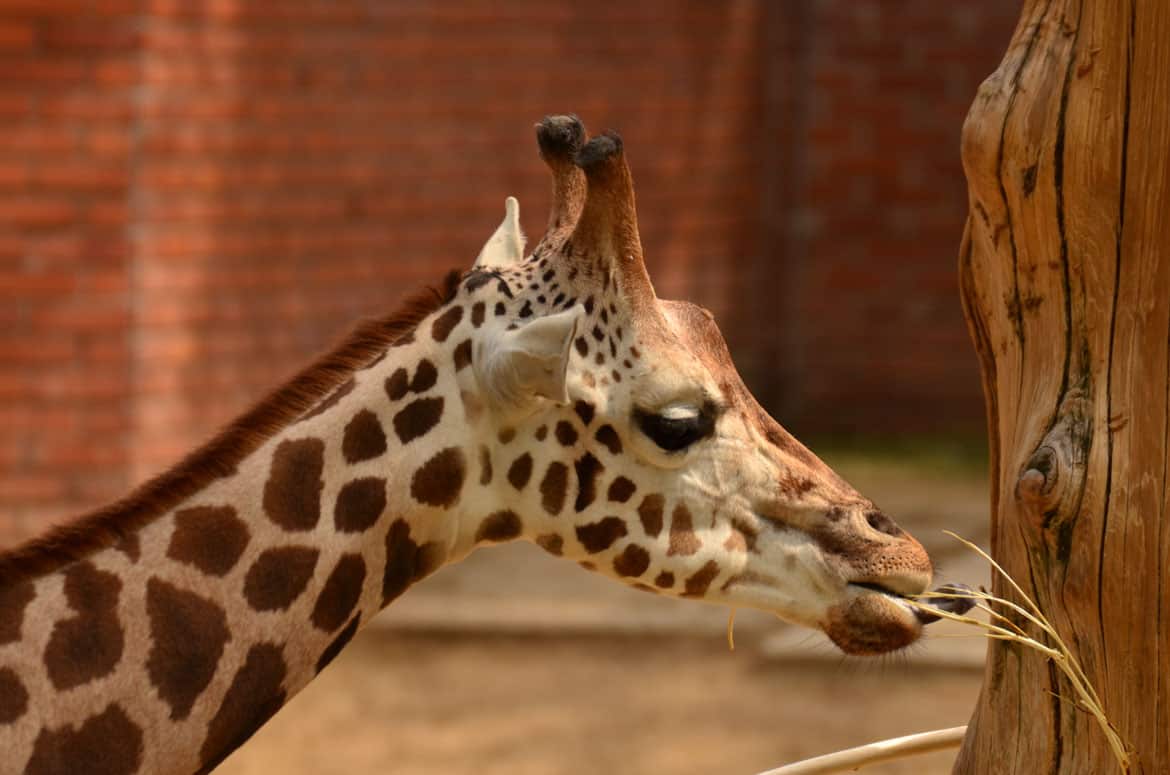 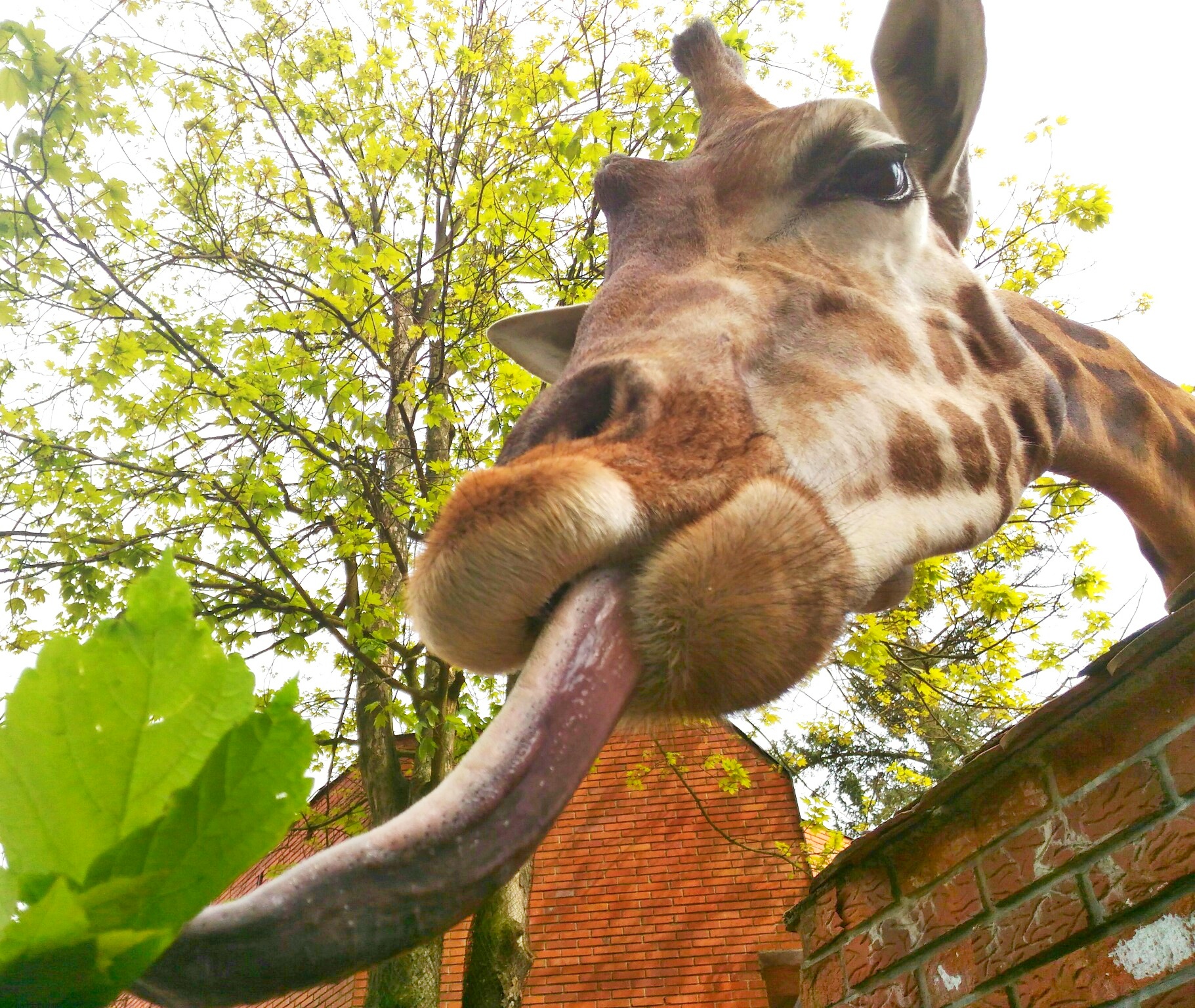 Základní informace
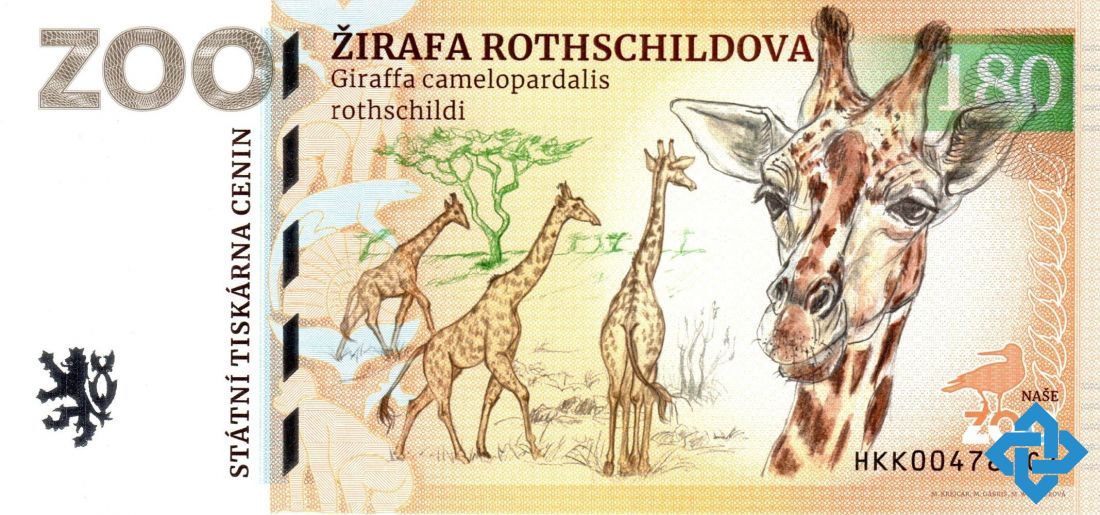 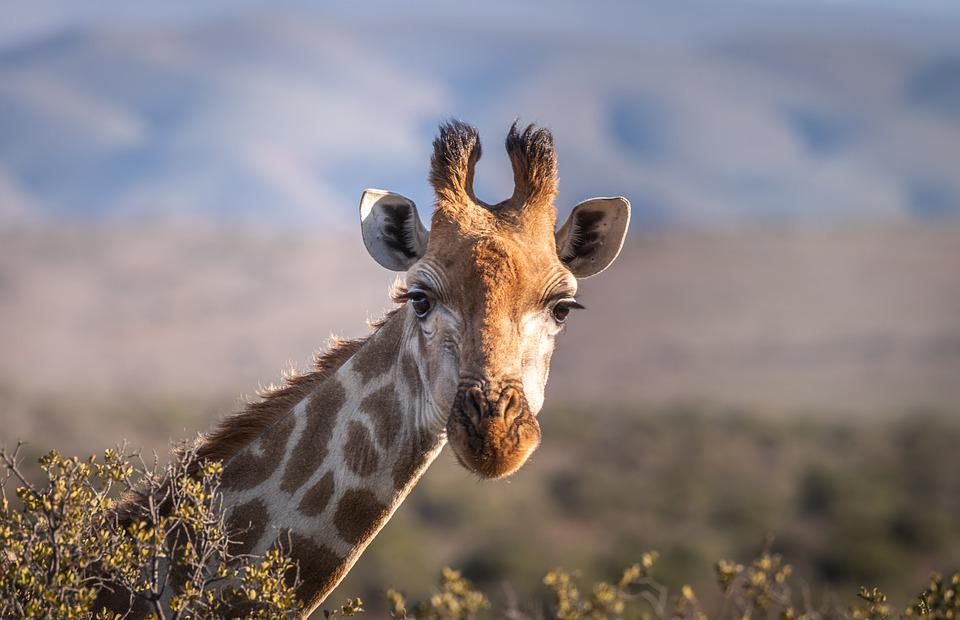 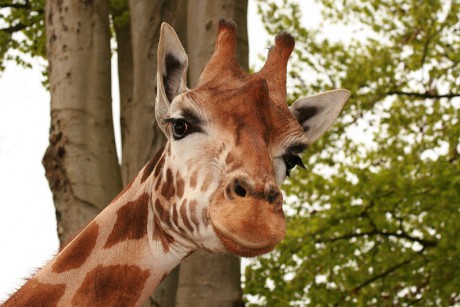 Proč jsem si ji vybrala?
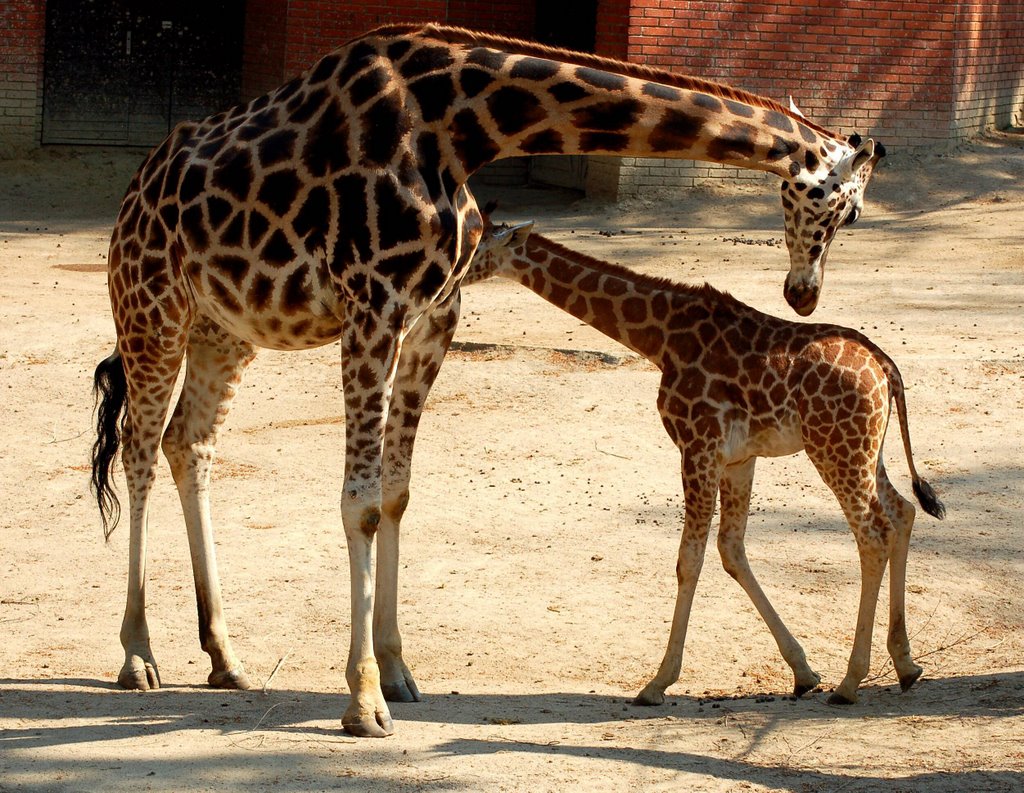 Konec
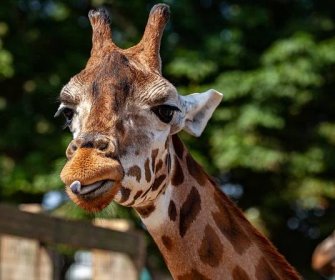 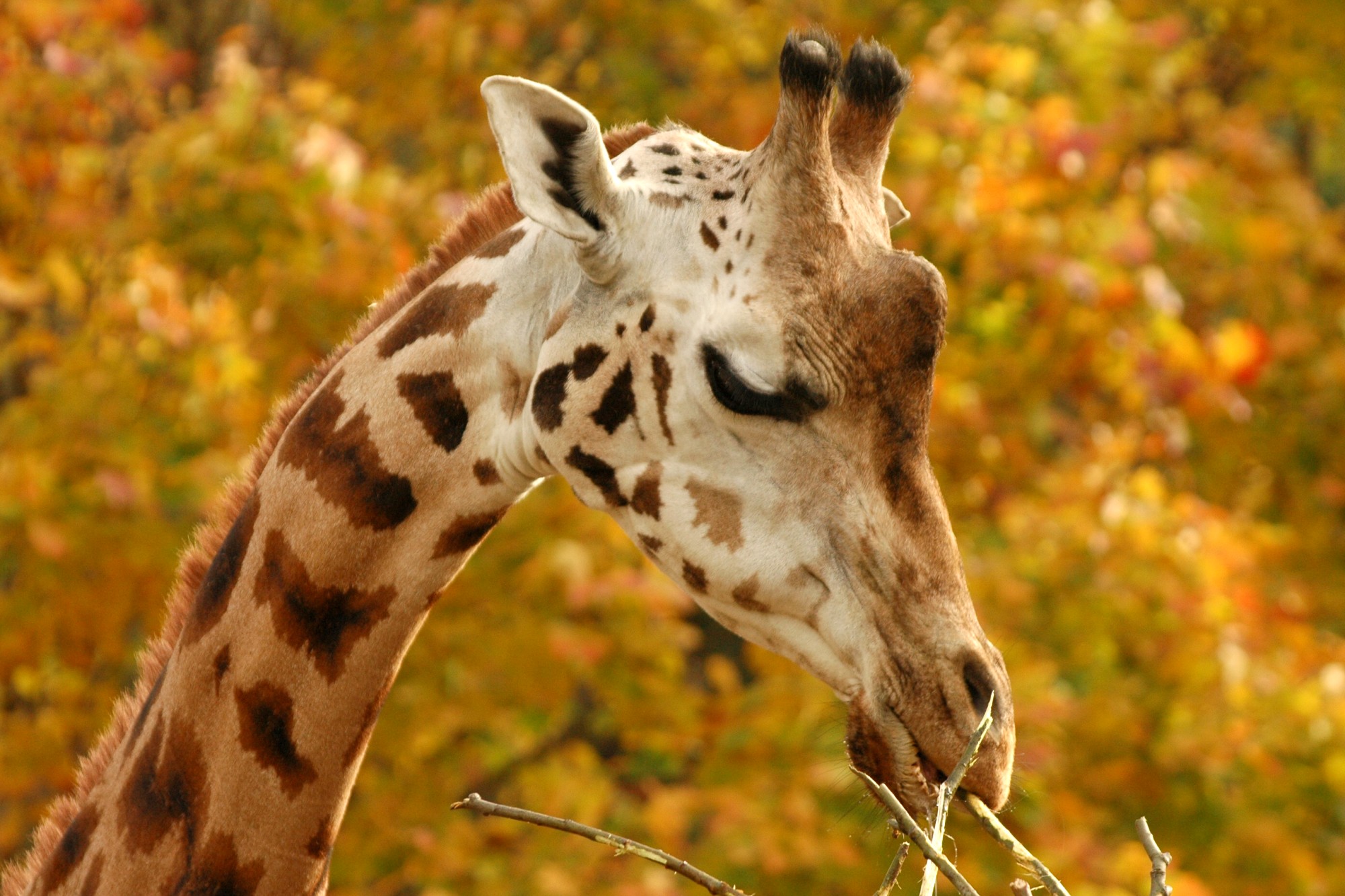 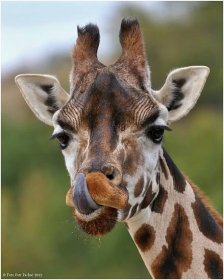 Děkuji za pozornost
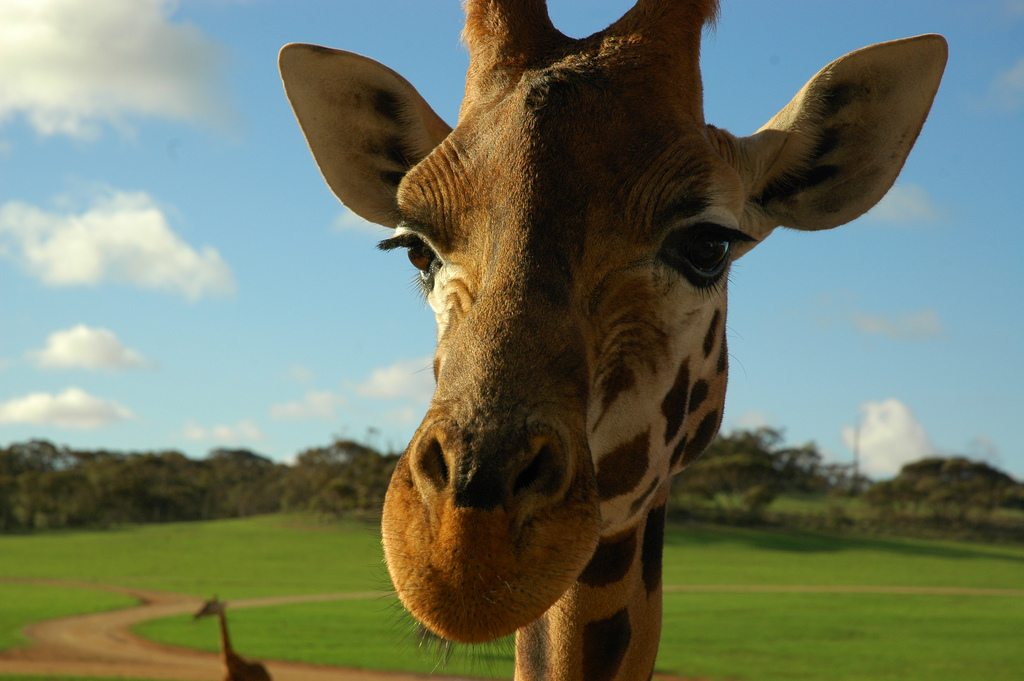